Jane Smith 职衔或组织
SOMAH 会带来哪些益处
讲演人
John Doe职衔
Jane Doe
职衔
研讨会议程
会带来哪些益处
太阳能工作原理
安装时间表
在您的房屋上安装太阳能可以获得报酬
问答
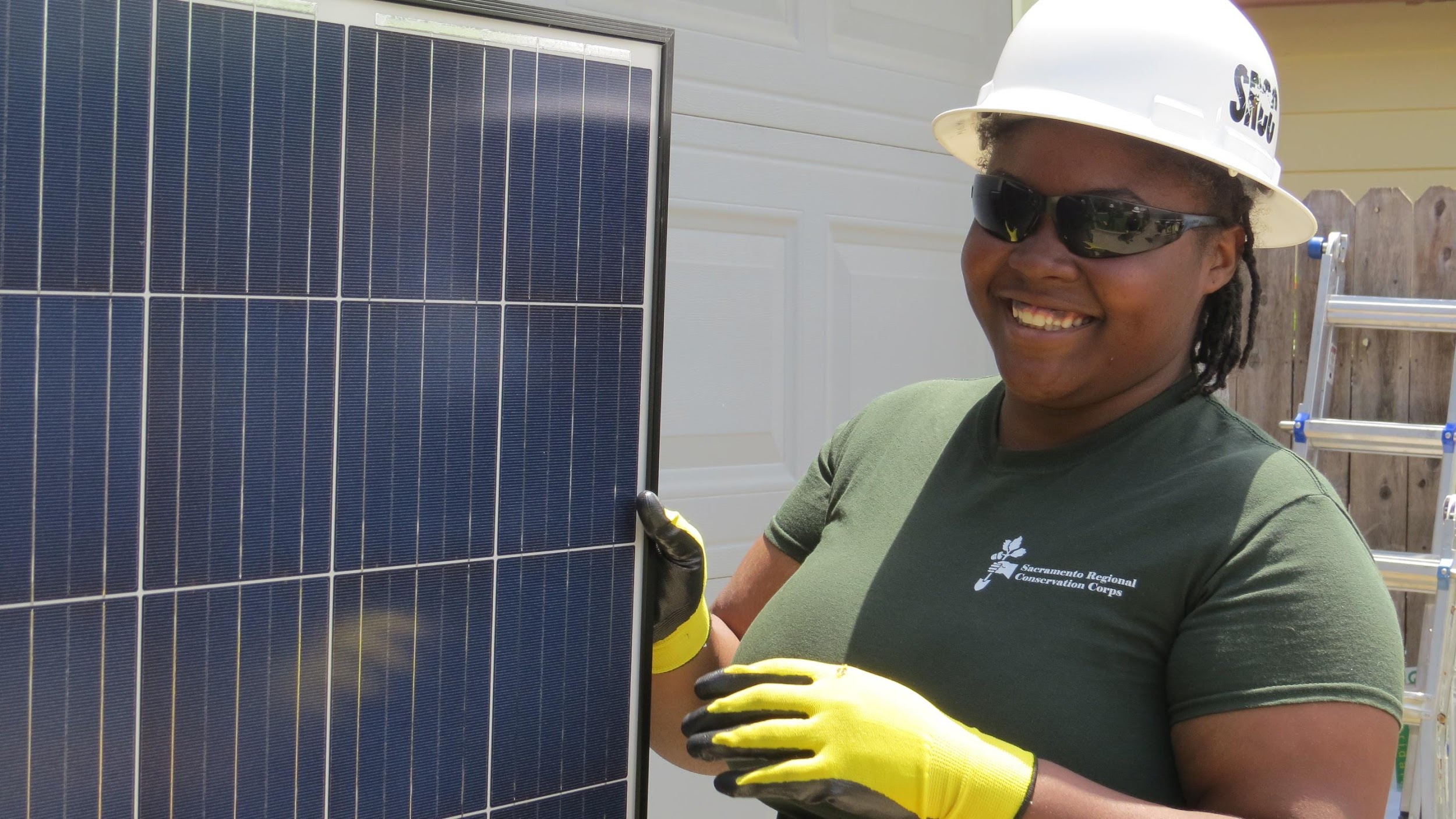 会带来哪些益处
SOMAH 如何运作？
由加利福尼亚州资助
由业主/承包商维护和运营
继续支付每月能源账单
您的能源账单上的每月积分
节能援助项目 (ESA)
会带来哪些益处
您将如何从中受益？
您将在能源费用方面获得直接的经济利益 
房租或任何家庭费用都不会增加
您不用承担维护或运营费用
获得带薪职业培训机会
您社区的清洁能源
太阳能工作原理
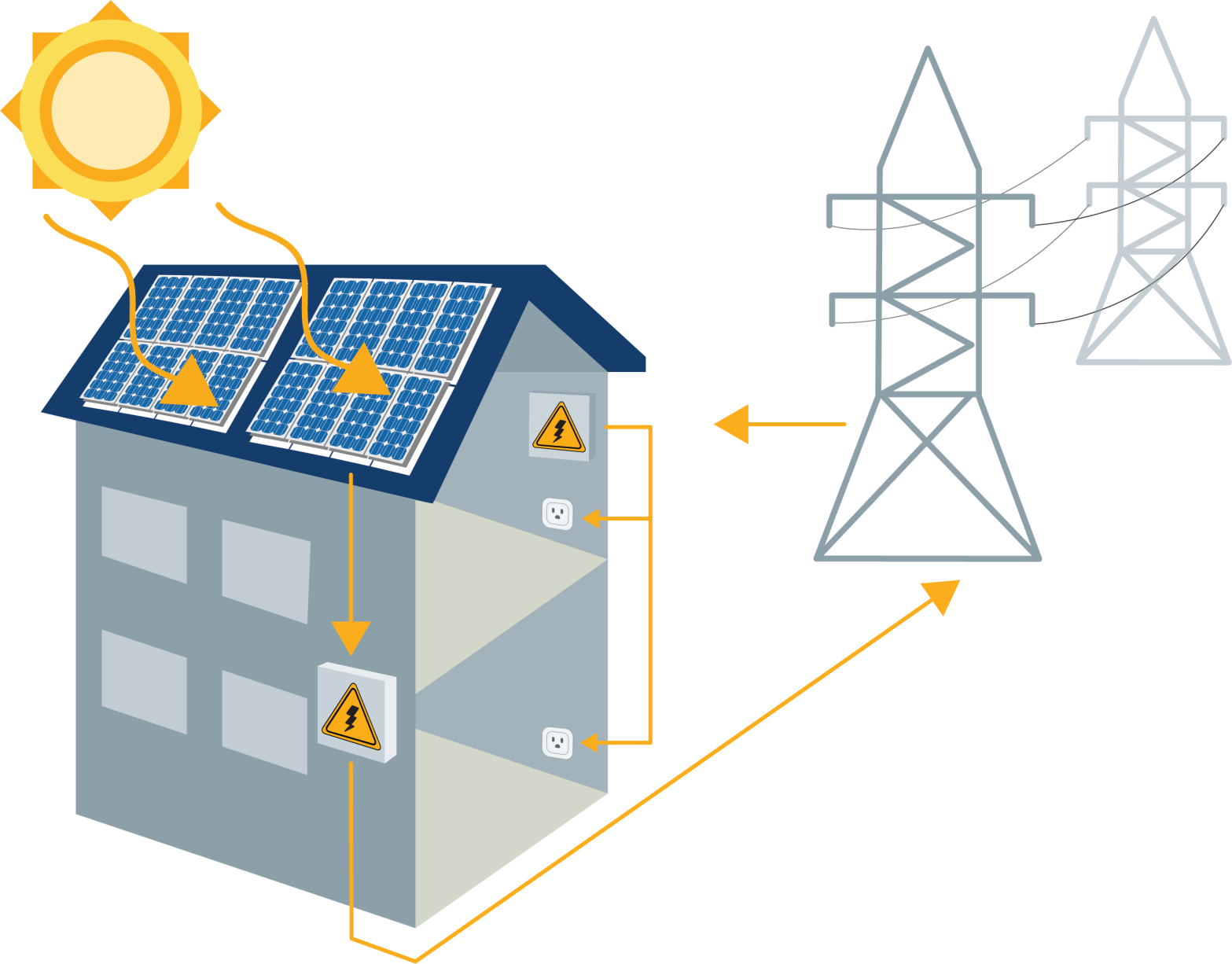 太阳能工作原理
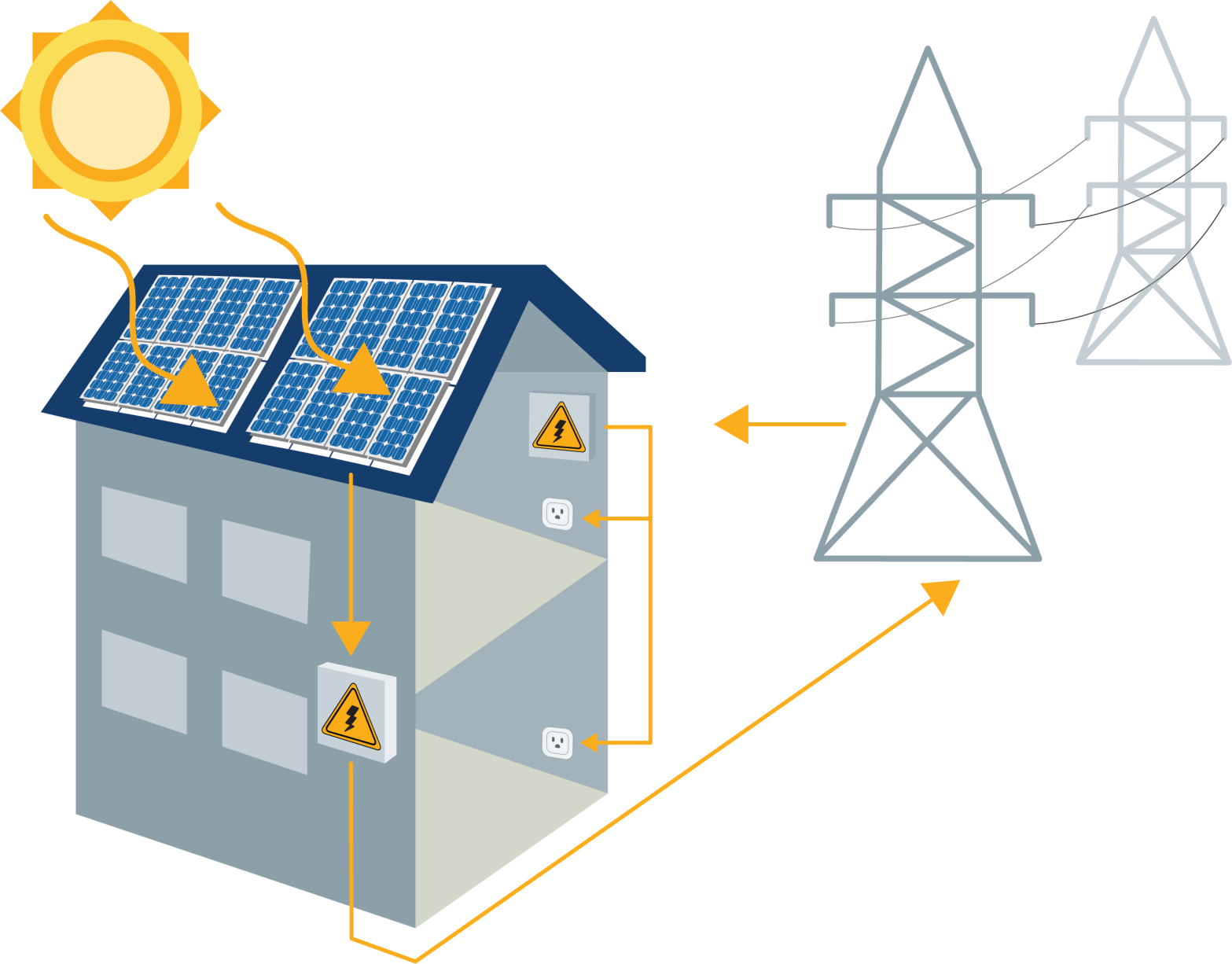 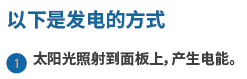 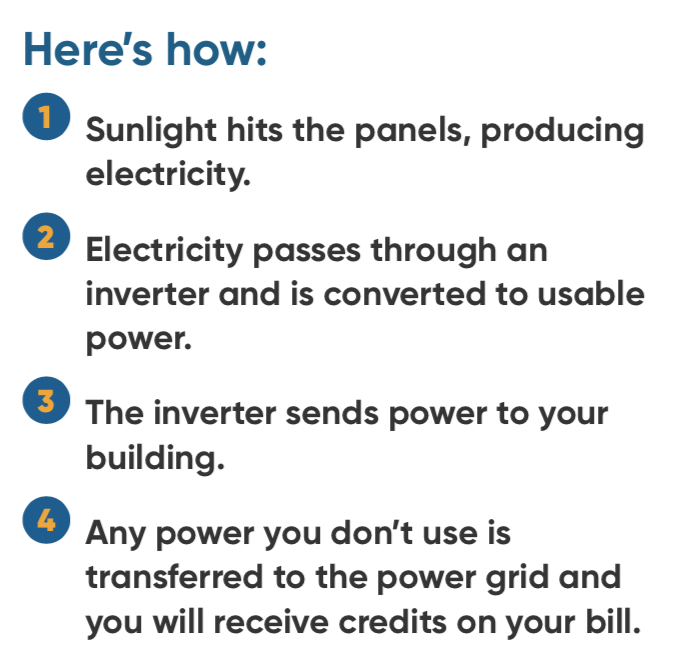 太阳能工作原理
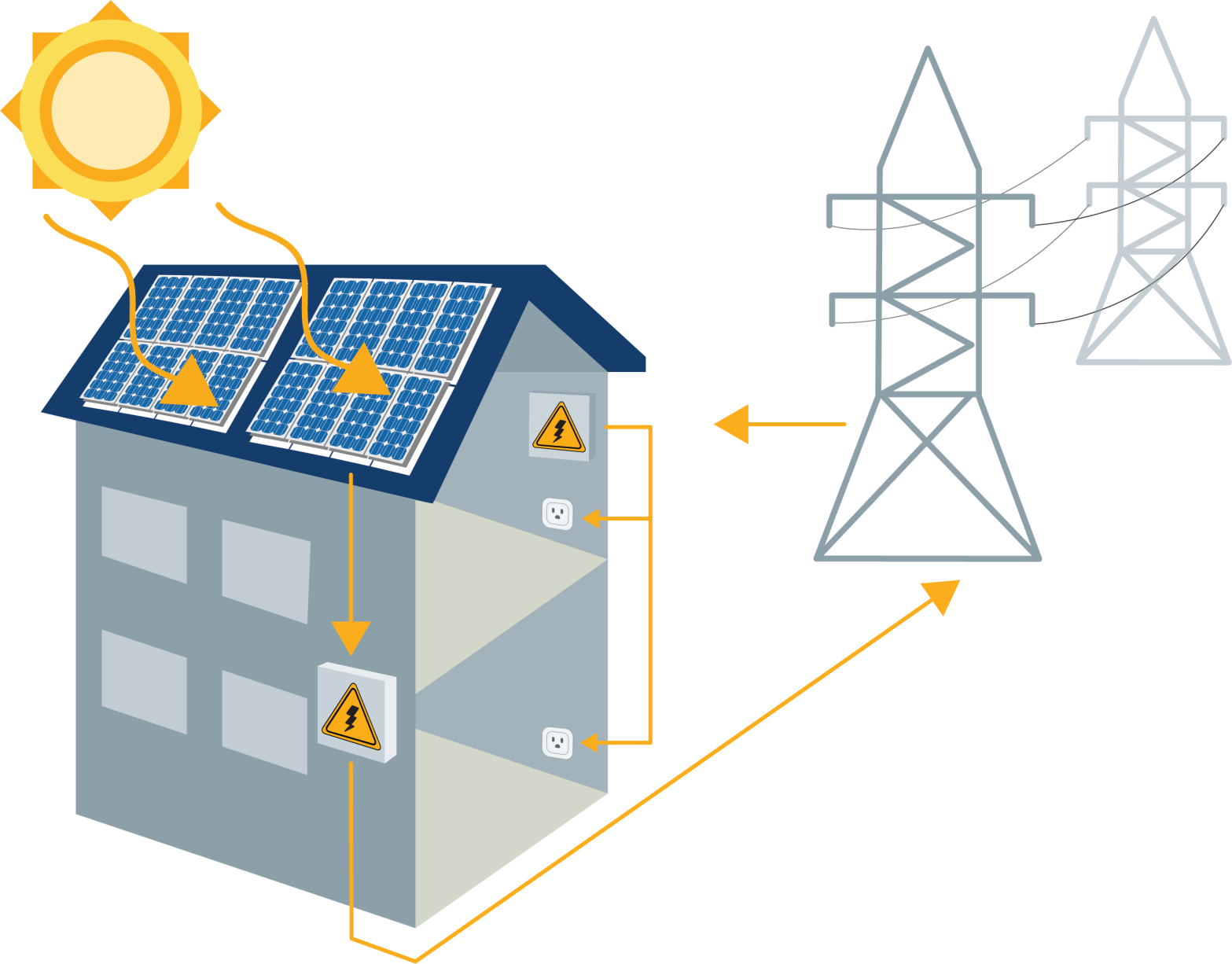 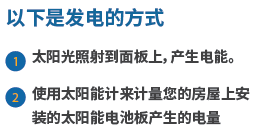 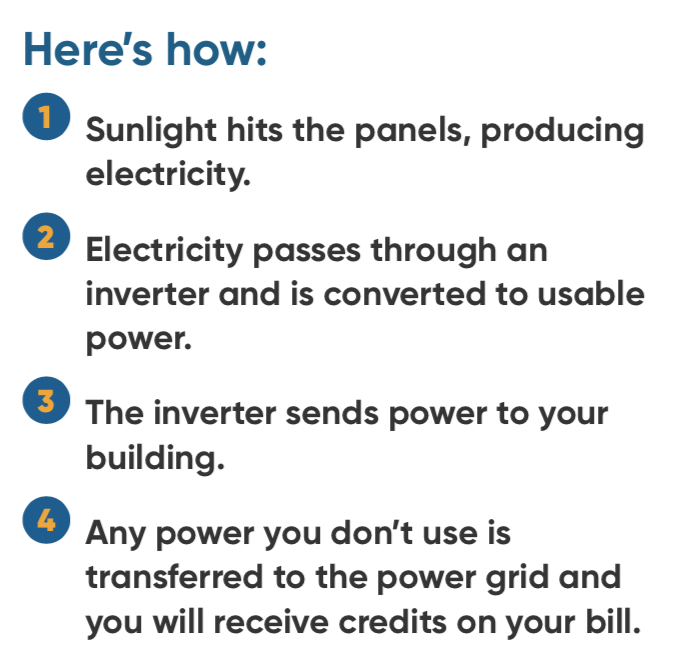 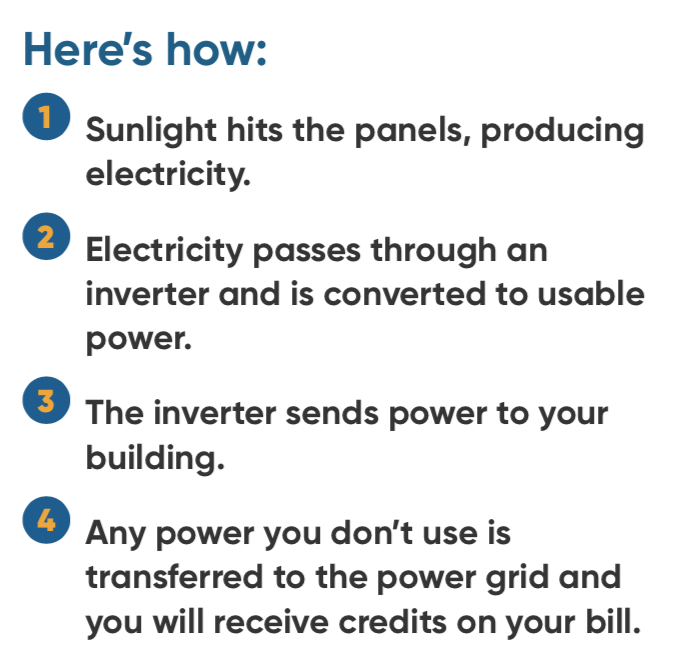 太阳能工作原理
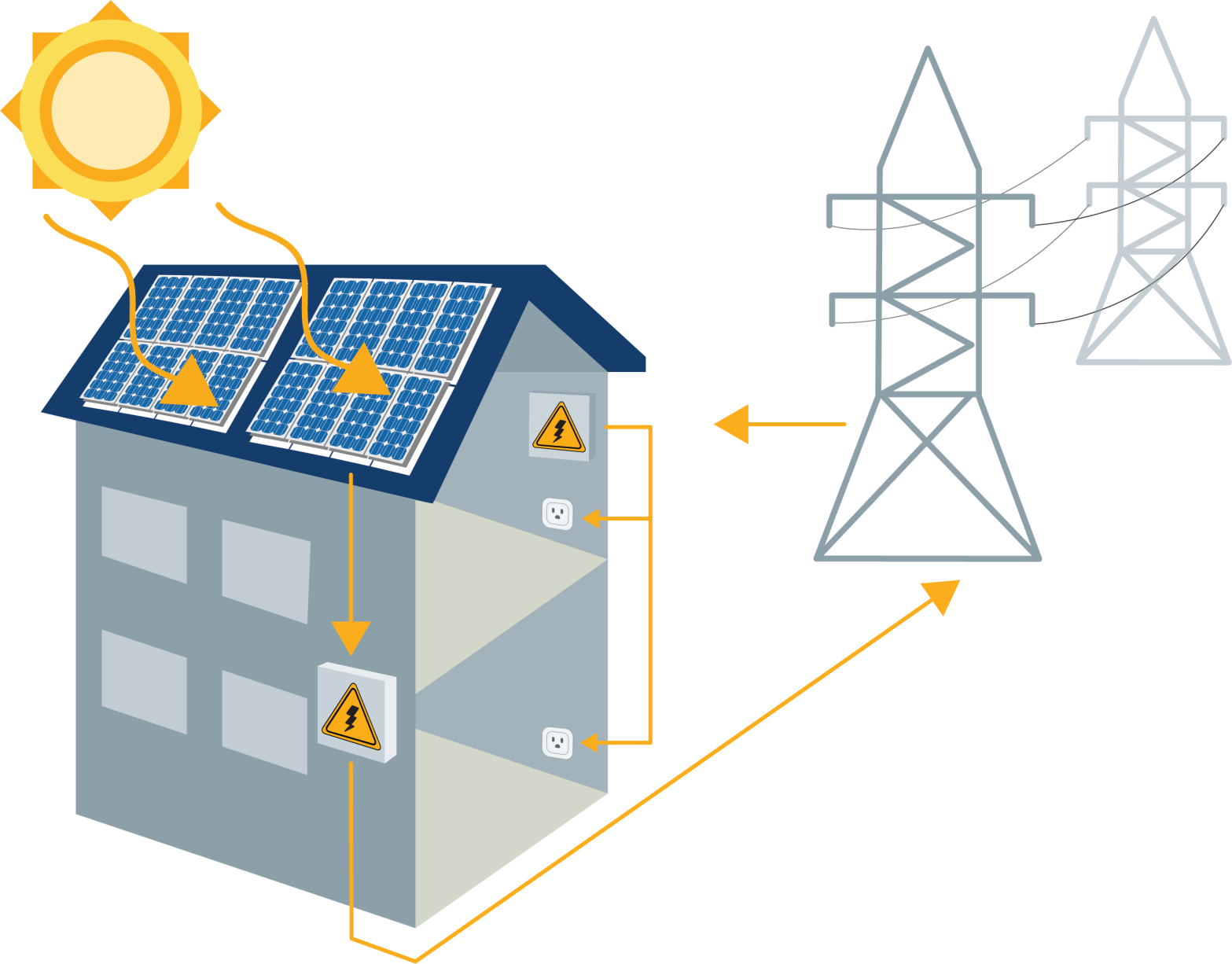 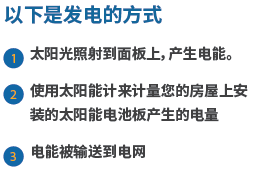 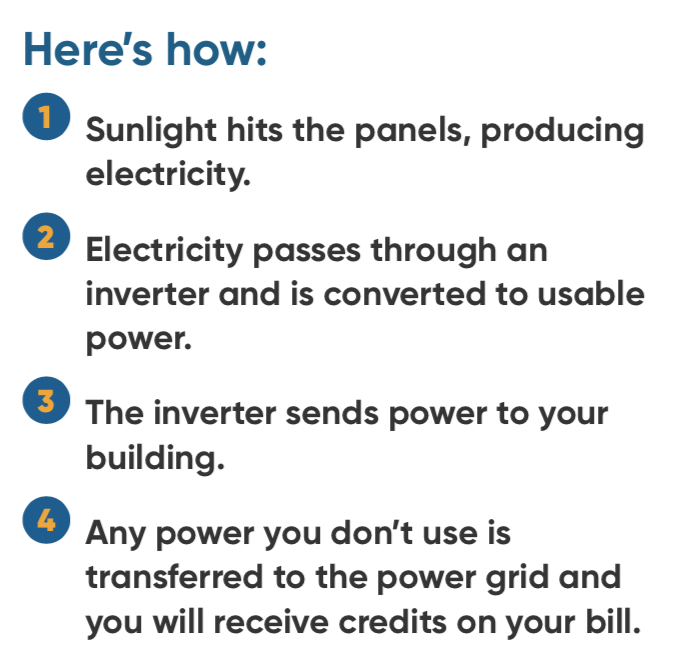 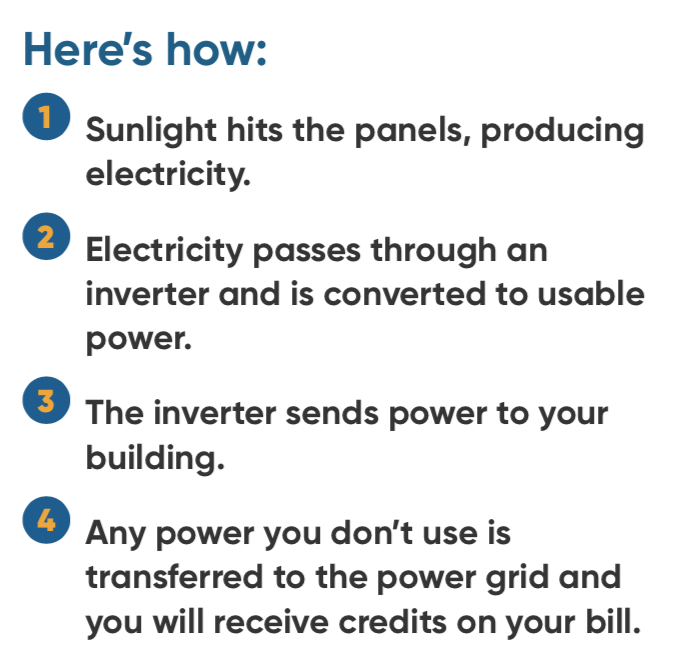 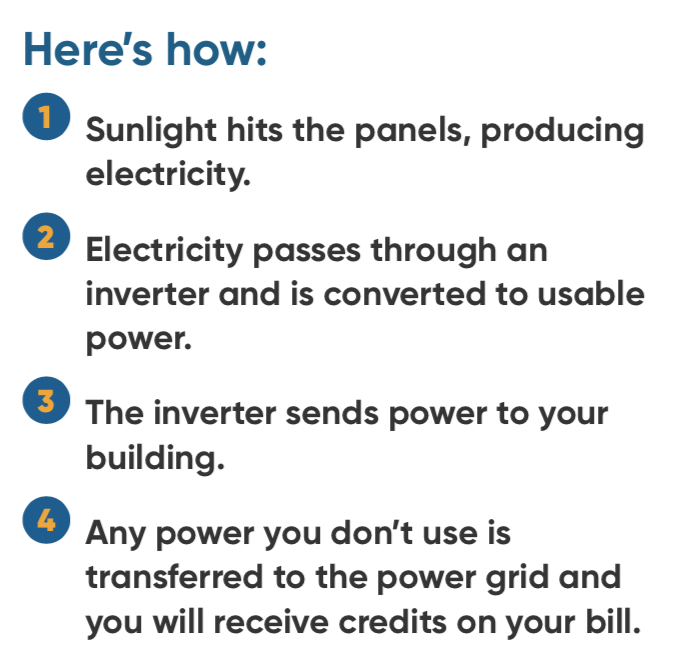 太阳能工作原理
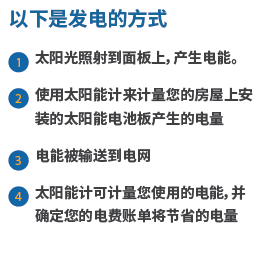 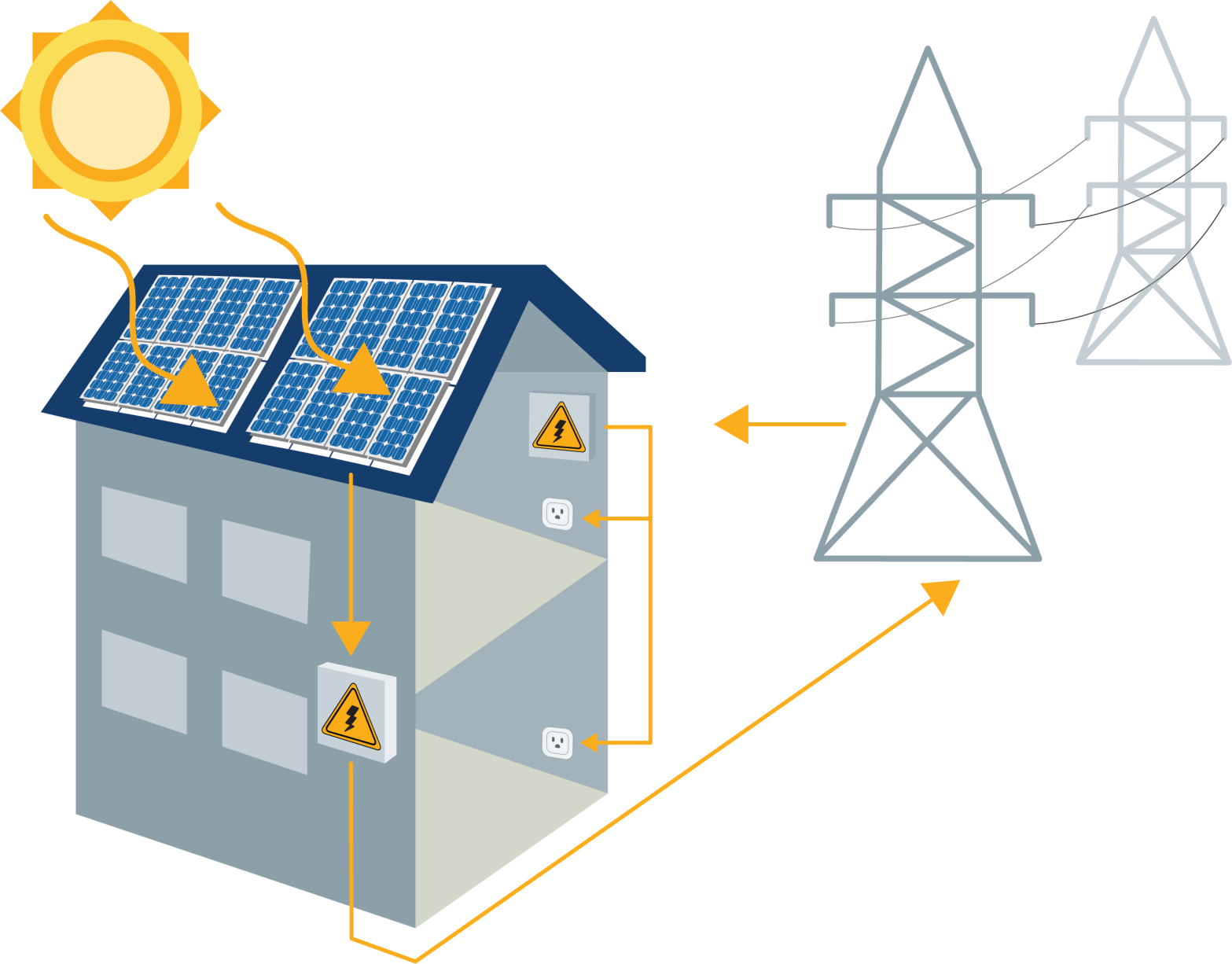 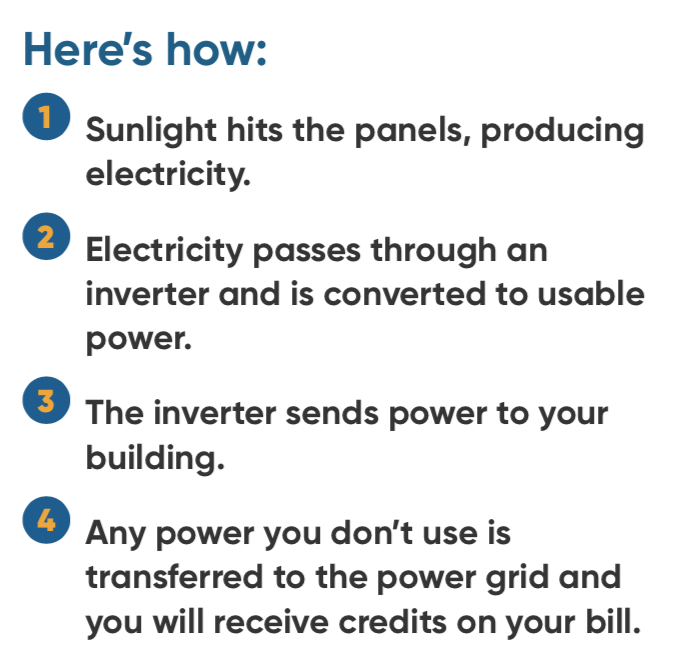 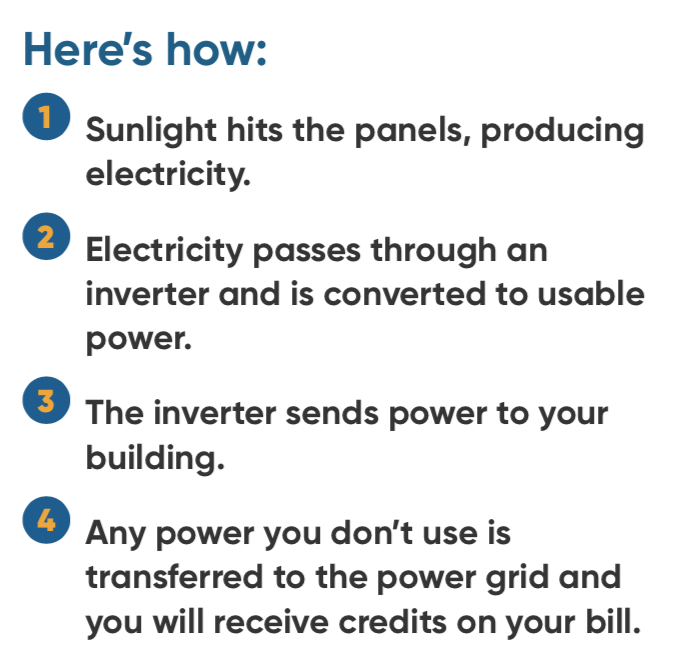 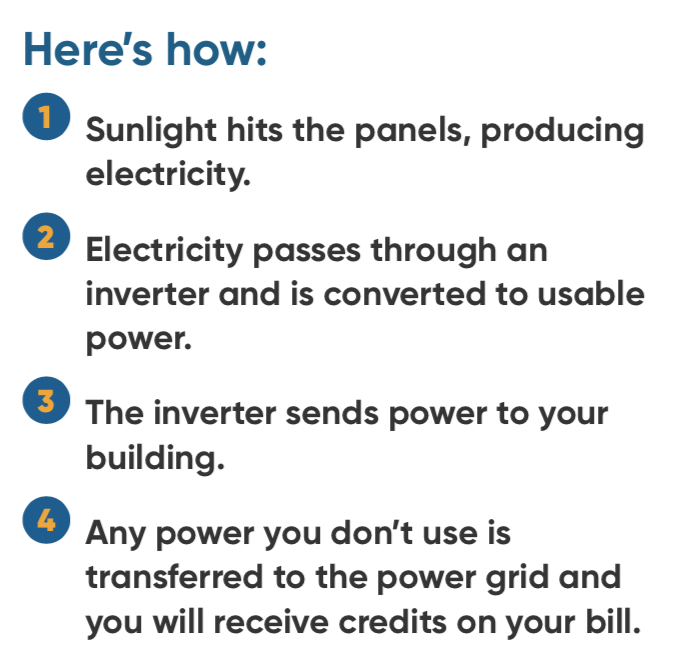 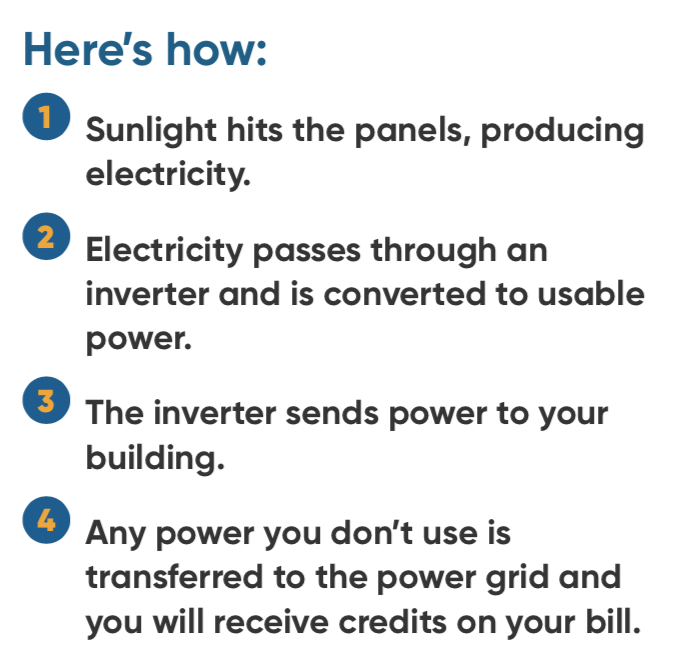 安装时间表
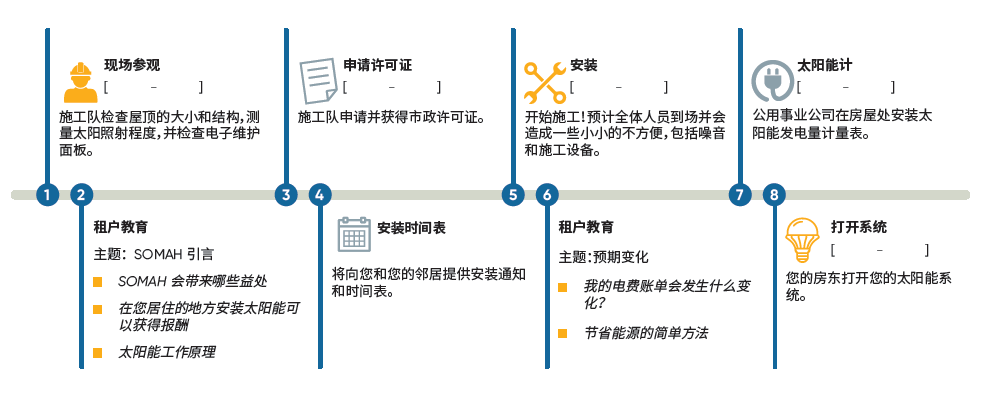 月份
月份
月份
月份
月份
月份
月份
月份
月份
月份
在您居住的地方安装太阳能可以获得报酬
益处
得到太阳能行业关键技能经验并且同时获得报酬
在 SOMAH 求职布告栏中发布您的简历并申请工作 
获得提供职业培训的机构目录 
为您的求职和职业发展提供支持的其他资源
在您居住的地方安装太阳能可以获得报酬
获得
电气和电池设备方面的经验
在地面和房屋上安装系统
机械和电子设计布局 
项目管理团队
更多！
在您居住的地方安装太阳能可以获得报酬
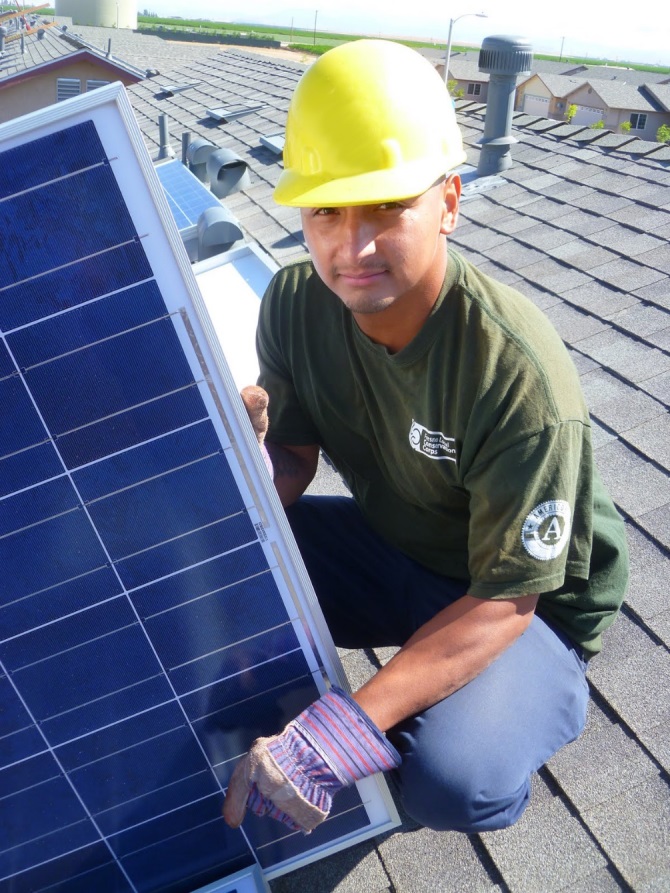 如何开始
联系经过 SOMAH 批准、将在您的房屋上安装太阳能的承包商 
在 calsomah.org. 注册，以访问职业培训门户网站。
是否有问题?
租户热线: 800-843-9728calsomah.org/contact-us
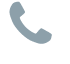 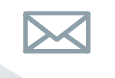 感谢您的参与。